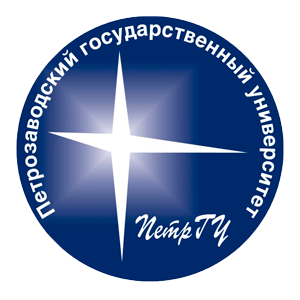 Петрозаводский государственный университет
Кафедра информатики и математического обеспечения
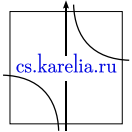 Анастасия Германовна Омельченко
Разработка персонального интеллектуального помощника для подготовки к ЕГЭ и ОГЭ по информатике
Отчет о научно-исследовательской работе
Научный руководитель: ст. преподаватель А. В. Бородин
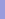 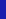 Анастасия Омельченко
25.04.2018
Слайд №1
Введение
Согласно статистике, число учеников школ 9 и 11 классов, сдающих ЕГЭ и ОГЭ по информатике, снижается с каждым годом. Почему?

Невысокий уровень подготовки во многих школах
Репетиторы тоже не всегда дают желаемый уровень подготовки
Неудобный график посещения и высокая стоимость репетиторов

Почему «ВКонтакте»?

Огромная аудитория
Удобство и привычность интерфейса
Простой доступ к боту
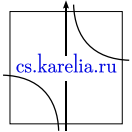 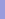 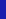 Анастасия Омельченко
25.04.2018
Слайд №2
Цель и задачи
Задачи
Цель работы
Реализовать возможность получения у бота задания (случайное, тематическое, по номеру), разбора задания и ответа в виде выбранного пользователем ресурса;
Реализовать возможность установить предпочитаемый ресурс представления информации; 
Реализовать возможность запросить справку, списки тем и ресурсов;
Реализовать проверку ответа пользователя.
Разработать программу-бота на платформе «Вконтакте», предназначенную для подготовки школьников к сдаче ЕГЭ и ОГЭ по информатике.
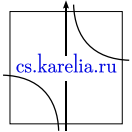 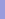 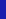 Анастасия Омельченко
25.04.2018
Слайд №3
Архитектура
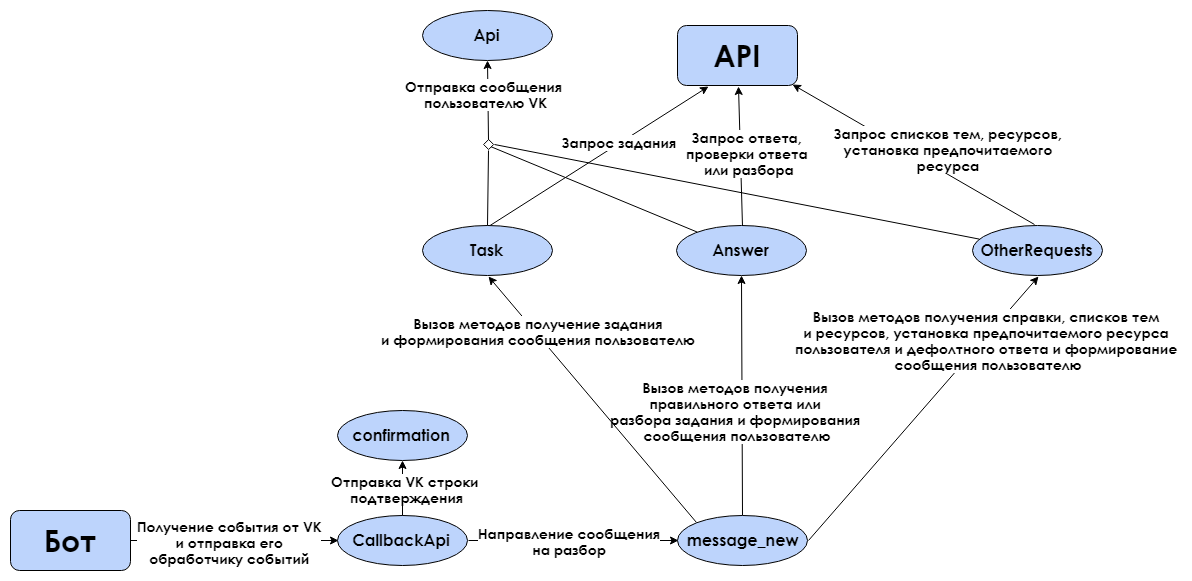 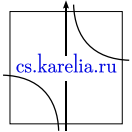 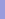 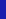 Анастасия Омельченко
25.04.2018
Слайд №4
Запрос случайного задания
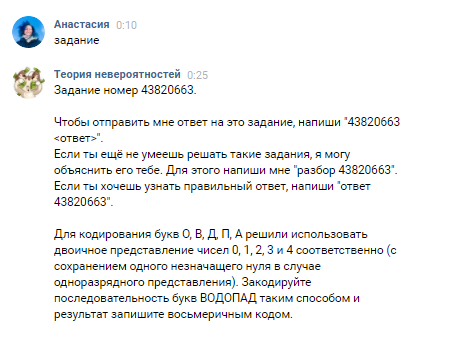 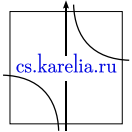 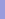 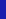 Анастасия Омельченко
25.04.2018
Слайд №5
Запрос разбра задания
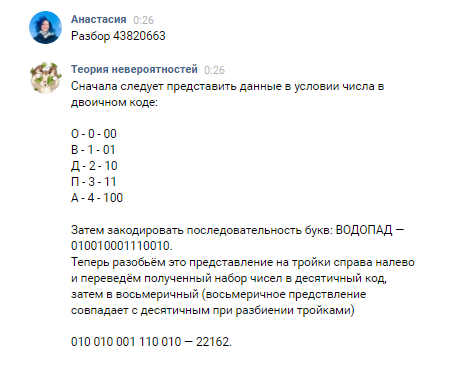 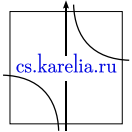 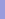 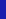 Анастасия Омельченко
25.04.2018
Слайд №6
Запрос ответа на задание
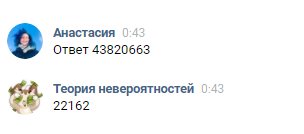 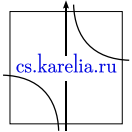 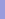 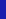 Анастасия Омельченко
25.04.2018
Слайд №7
Запрос проверки ответа
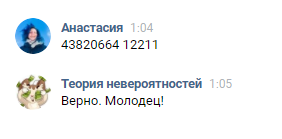 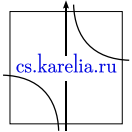 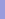 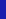 Анастасия Омельченко
25.04.2018
Слайд №8
Запрос справки
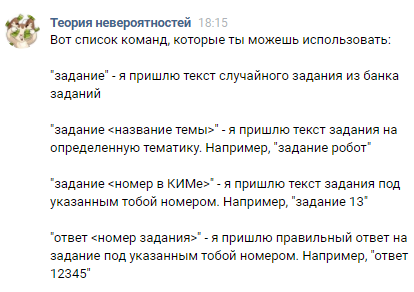 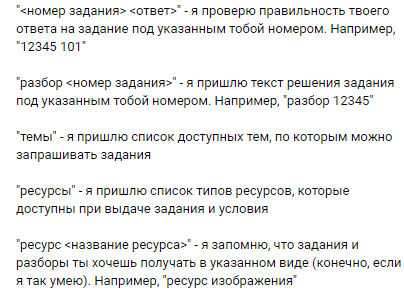 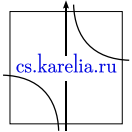 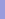 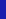 Анастасия Омельченко
25.04.2018
Слайд №9
Что планируется?
Задачи
Соединить бота с API взаимодействия с базой данных;
Реализовать возможность прикрепить к сообщению изображение или документ для представления заданий в виде выбранного пользователем ресурса;
Протрестировать и запустить готовый продукт.
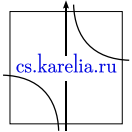 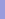 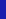 Анастасия Омельченко
25.04.2018
Слайд №10
Спасибо за внимание!
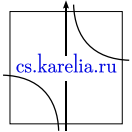 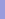 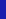 Анастасия Омельченко
25.04.2018
Слайд №11